Human Rights and the International Student
CISA Conference - Cairns 2018
Presented by David Harvey
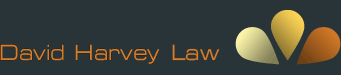 Human Rights Seminar- Cairns 2018
1
Age of Enlightenment 
(In the European Historical Narrative)

17th and 18th Centuries. 
Lawyers and philosophers such as Rousseau, Voltaire, Montesquieu and Blackstone brought us ideas like the “Social Contract”  : the individual would be looked after, in exchange for acceptance of the ruler. 

Fast forward to the 19th Century:
 with the expansion of the industrialized society and the advent of labour law.
Human Rights Seminar- Cairns 2018
2
Fast forward to the 20th Century:
development of the welfare state and the protection of individual rights. 

These have their modern expressions in:
consumer law, 
human rights legislation, 
privacy law and 
intellectual property
criminal justice
Human Rights Seminar- Cairns 2018
3
My question today is:

	How relevant or useful are these protections to the non-citizen arriving in Australia to study?
Human Rights Seminar- Cairns 2018
4
The Visible face of Justice in Australia

We often see in the media, examples of:
 abuses of non-citizen residents in the workforce,
in tenancy situations and 
in racial tension / hatred on the streets.

Why is this so?
Human Rights Seminar- Cairns 2018
5
What and where  are the rules to protect the whole community?

Why aren’t the rights which protect Australian citizens, also accessed by new residents?

Answer: 
 the idea of ‘rights’ needs someone who is prepared to demand them. 

However, the international student will have so many other issues to deal with before even daring to consider:
whether they are being paid correctly or respected by their employer, or
whether the house they are sharing is over-crowded or dangerous.
Human Rights Seminar- Cairns 2018
6
Why aren't International Students standing up for their rights?

Firstly,  international students are constantly made aware of:
their temporary position in the Community,
the need to comply with their student visa conditions, and 
the drastic consequences of not doing so. 

As a consequence, many remain silent.
Human Rights Seminar- Cairns 2018
7
Secondly, many students perceive:

they’re not recognized or valued in the community.

This, despite:
the billions of dollars the student community contributes to the Australian community (est, $18.8 billion) and

the cascade of employment they create. (130,700 employees 2014/15 report TheValue of International Education to Australia. Deloittes)
Human Rights Seminar- Cairns 2018
8
So, how will this “Age of Rights” 
help the International Student in Australia? 

Answer: It wont automatically
It needs to be fought for.
Human Rights Seminar- Cairns 2018
9
How Can this be Remedied?
Solution = Unity
Students from overseas are strong in their numbers. 
They represent one of the most powerful lobby groups collectively, in this society. 
United, they are strong. 
We need to encourage unity.
Human Rights Seminar- Cairns 2018
10
Human Rights Law
So lets take a quick survey of the current laws regarding 
individual human rights.

And ask ourselves: How effective / accessible are these?
Human Rights Seminar- Cairns 2018
11
Under Commonwealth Law, Human Rights include the following legislation:
The Racial Discrimination Act 1975;
The Sex Discrimination Act 1984;
The Disability Discrimination Act 1984;

Each State in turn has its own human rights legislation. 

For example in the State of Victoria, there are the:
Equal Opportunity Act 2010; and the 
Racial and Religious Tolerance Act 2001;
Human Rights Seminar- Cairns 2018
12
Note: 
If you apply in one jurisdiction, you cant then apply in another. 

So, for a person wishing to file a complaint, the complainant needs to decide in which jurisdiction they will make their application.
State or Commonwealth ?
Get legal advice first
This is very important as we shall see.
Human Rights Seminar- Cairns 2018
13
How effective are these laws?
Human Rights Law can go wrong for the unrepresented 
applicant.

Which is exactly what happened in the cases below

Kitoko v UTS [2018] FCCA 699
In a recent case in the Federal Circuit Court, an applicant had brought an action against the University of Sydney under the Racial Discrimination Act, on the basis that his candidature had been discontinued on racial grounds. 
The question for the Court was “was the discontinuation of the applicant’s Ph.D candidature an unlawful act”.
Human Rights Seminar- Cairns 2018
14
For the Court to find a breach of the Section 18C of the 
Racial Discrimination Act, the applicant would need to establish:

there were words expressed in public…
 that were reasonably likely to insult, humiliate…
because of race, colour, ethnic origin.

However, the finding of the court was:
 “ the evidence does not support the assertion that the impugned acts were done because of Mr Kitoko’s race, colour or national or ethnic origin.”
Human Rights Seminar- Cairns 2018
15
So, if you bring a claim under the RDA, you must 
ensure :
you fully document your case; and that
all the elements of the breach are made out:
Were there words reasonably likely to insult, humiliate? 
Were they because of race, colour, or ethnic origin?
Were they spoken in a public place?
Were the actions really “race…” related?

Is there anything in the complaint which could be attributed to your own act or omission?
Important to get legal advice on this before making a claim.
Human Rights Seminar- Cairns 2018
16
Ms RA v Mr NC - QCAT,  (April 2018)
	Matter regarding an allegation by Ms RA that Mr NC had spoken offensively to her in an elevator in their apartment building. 

It was alleged Mr NC had uttered offensive remarks in respect 
of the Prophet Mohamed. Ms RA is a dedicated Muslim.

Tribunal’s Findings
While the Tribunal found it likely that Mr NC had uttered the offensive words….
…the Tribunal could not conclude  that the comments were heard by the public. 
… because the applicant could not prove the words had been heard by another person.

Therefore the application did not succeed.
Human Rights Seminar- Cairns 2018
17
Note:

The Tribunal indicated that:
had the applicant brought the claim in the Australian Human Rights Commission under the Racial Discrimination Act 1975 (Cth)  s18C which, more broadly, provides for an act which is:

… done in the hearing of people in a public place, which is likely to insult…     

then the applicant might have succeeded. 

And…
Human Rights Seminar- Cairns 2018
18
Since the application had been brought under Queensland law, 
she was now barred from bringing her complaint under 
Commonwealth law.

So… the lesson is: 
be careful in which forum you bring your complaint. 
Get legal advice before proceeding.
Human Rights Seminar- Cairns 2018
19
Employment Law
Let’s now have a look at the workplace

Fair Work Act 2009
The old WorkChoices system was abolished in 2009. 
The current system introduces: 
A set of 10 National Employment Standards (NES):
Max weekly hours;  flexible work;  parental leave;  annual leave; personal/carer’s/compassionate leave;  community service leave;  long service leave; public holidays;  notice of termination / redundancy pay; Fair Work Info Statement
Protection from unfair dismissal.
Human Rights Seminar- Cairns 2018
20
The Difficulty for the International Student

The difficulty with this, is the worry 
international students may face in seeking to 
enforce their rights under the Fair Work Act.
Will the student be prepared to engage with these rights? Or 
Will the student prefer not to rock the boat and suffer in silence?
Human Rights Seminar- Cairns 2018
21
Hypothetical Case – Carla
Carla works part time as a waitress
20 hours per week
Gets paid cash
Paid weekly
Sometimes employer forgets to pay
She’s also not comfortable with the manager’s lewd behaviour toward her
She’s an international student from Kenya in Australia on a 2 year student visa
Human Rights Seminar- Cairns 2018
22
How Will The Law Protect Her ?
Issues
Breach of her work rights
Irregular wage payment – Carla never gets a payslip:  Fair Work Regulations 2009 - Reg 3.46 

Sexual harassment
Sex Discrimination Act 1984
Human Rights Seminar- Cairns 2018
23
Will she raise these issues with her employer?
Very difficult – she needs support

How might the employer respond?
“well don’t work here then…Bye bye…” 
or worse:
“then I’ll just call Immigration if that’s the way you feel…”
Human Rights Seminar- Cairns 2018
24
What can Carla do?
Bring action for constructive dismissal;
Bring a sexual harassment claim under the Sex Discrimination Act? 
Or
Think that it’s easier just to leave and not rock the boat
She’s terrified at the prospect of her manager calling Immigration

So Carla may not wish to use her rights under the Fair 
Work Act
Human Rights Seminar- Cairns 2018
25
What’s the Solution?
Students Need Solidarity
Student Unions – eg CISA are vital
To educate students on their rights
To support them
To engage student advocates
To encourage Group Thinking 
To provide support networks and advocates…
     ...willing to take this matter to the employer
Human Rights Seminar- Cairns 2018
26
Unity of Voice and Purpose
This is singularly important in protecting rights of International Students in Australia

Internat’l Students are in the same soc/political position 
They are unified by identity
Need to be Organized as a group
With delegated advocates competent to represent  them 
To take effective steps to enforce Carla’s rights, and protect her interests
Human Rights Seminar- Cairns 2018
27
Tenancy
Lets have a look at the home space

In 2017, the Victorian State Government conducted 
a review of the Residential Tenancies Act.

The Residential Tenancies Act 1997
The main purpose of this Act is to:
Define the rights and duties of landlords and tenants of rented premises… 
as well as residents of rooming houses… and
residents of caravan parks
Human Rights Seminar- Cairns 2018
28
The Review – Fairer Safer Housing
On 8 October 2017, the Victorian Government 
announced a range of reforms focused the rights of tenants. 

Key reforms included
annualised rental increases, 
restrictions on rental bidding, 
a landlord and agent blacklist, and 
the removal of landlords’ ability to terminate a tenancy for no specified reason.
clearer rights about keeping pets, (Possibly not such a big issue for an international student?)
Human Rights Seminar- Cairns 2018
29
Acting on Rights
Key Issue – 
Students need to understand, these rules are intended to protect:
all tenants 
in rented premises, 
not just citizens or permanent residents.
Human Rights Seminar- Cairns 2018
30
Consumer Law
Let’s now have a look at a person’s rights as a 
Consumer.
Traditionally, the rule for the consumer was “Buyer Beware”. 
Into the 20th Century
  	There evolved the view that consumers  were
	more likely  than the sellers to be vulnerable to exploitation.
Human Rights Seminar- Cairns 2018
31
Trade Practices Act 1974 (renamed the Competition and Consumer Act 2010 (Cth). 

Schedule 2 of this is now:
 The Australian Consumer Law (ACL)
Human Rights Seminar- Cairns 2018
32
What is The Consumer ?
A person who buys goods or services for the purpose of personal or household use (s3 ACL).
A person is not a consumer who buys goods for the purpose of:
Onselling;
Using goods in the manufacture of something else.
Human Rights Seminar- Cairns 2018
33
3 Main Ideas in  ACL

Prohibition of misleading or deceptive conduct in trade (Section 18 ACL );
Prohibition of unconscionable conduct in trade (Section 20 ACL);
 Unfair contract terms - void in consumer contracts (Section 23 ACL).
Human Rights Seminar- Cairns 2018
34
Misleading or Deceptive Conduct
(Note: doesn’t have to be intentional.)

ACCC v Apple Pty Limited [2012] FCA 646
Apple claimed its IPads were 4g capable. However they were not, Australia. 
ACCC brought action against Apple in Federal Court.
Outcome: Apple was fined $2.23 million.
Human Rights Seminar- Cairns 2018
35
One doesn’t need to be in the contract:

Gillette Australia Pty Ltd v Energizer Australia 
Pty Ltd [2002] FCAFC 223

The Court decided that although Energizer was a competitor, and not a consumer, it was entitled to bring action under the TPA, for misleading conduct.
Human Rights Seminar- Cairns 2018
36
What about when you go into Officeworks and purchase a new laptop ?
Consumer Guarantees
Covered by ACL:
Includes:
Title
Acceptable quality
Fitness for purpose
Durable  as a reasonable consumer…..would regard acceptable
Actions against the supplier and the manufacturer*:
Curing defect in title
Repairing;
Replacing
Refunding (s261 ACL)
Also
Human Rights Seminar- Cairns 2018
37
Privacy
Legislation in Australia concerns Information 
Privacy Protection

Privacy Act 1988 (Cth)
Protects personal information privacy and sensitive information
Based on the Australian Privacy Principles:
To ensure businesses holding personal information handle that information responsibly.
Note: It applies to businesses of over $3million in turnover. So excludes many small businesses
Human Rights Seminar- Cairns 2018
38
Personal Information 
Is information or opinion about an individual whose identity is apparent from that info/opinion
Sensitive Information 
Is a subset of P.I
Info/Opinion about an individual’s race, ethnicity, politics, religion, sexuality, police history,  health history
Human Rights Seminar- Cairns 2018
39
Australian Privacy Principles (13)
Including:
Open and transparent management of PI
Notification of collection of PI
Use and  disclosure of PI only for purpose
Not for Direct marketing –unless “reasonably  expected”
Security
Access
Correction
Human Rights Seminar- Cairns 2018
40
Consequences of Infringement
Complaint to the Information Privacy Commissioner
Attempt party/party resolution; 
APC can conciliate complaint:
Can make a formal determination : if no comply:
Can seek to have it enforced by the Federal Court
APC can investigate event where there’s no    complaint
Human Rights Seminar- Cairns 2018
41
Latest Developments

The General Data Protection Regulation (EU)
New requirements:
Organizations Maintain detailed records of organization data processing activities, and make records available  to supervising authorities on request
Requirement that organizations accountable and demonstrate their activities performed in compliance with GDPR
Consent: will require a clear affirmative action: silence, and pre-ticked boxes and inactivity will no longer suffice to be valid consent
Human Rights Seminar- Cairns 2018
42
Summary
Human Rights Law must be accessible to everyone.

But this can only be achieved if individuals stand up for their rights.

Then there will be true democracy in Australia.

Everyone deserves a “fair go” in Australia.
Human Rights Seminar- Cairns 2018
43
Thank you for listening
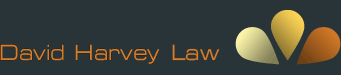 Human Rights Seminar- Cairns 2018
44